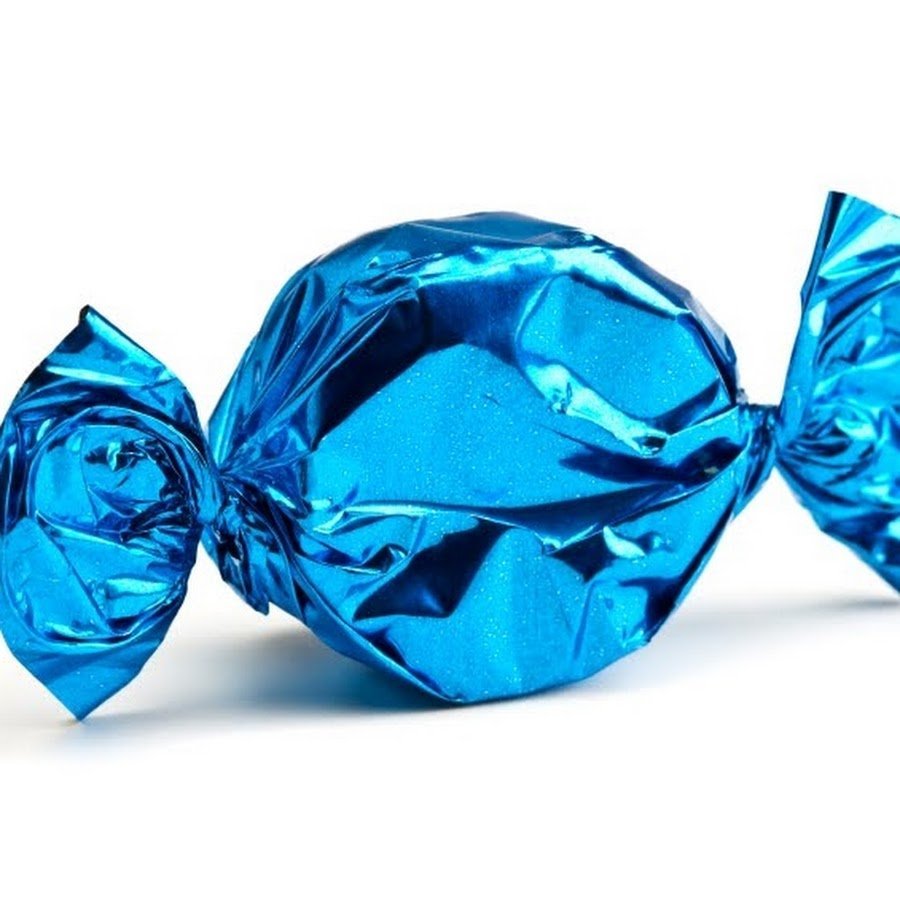 Вы хотите узнать что-то новое
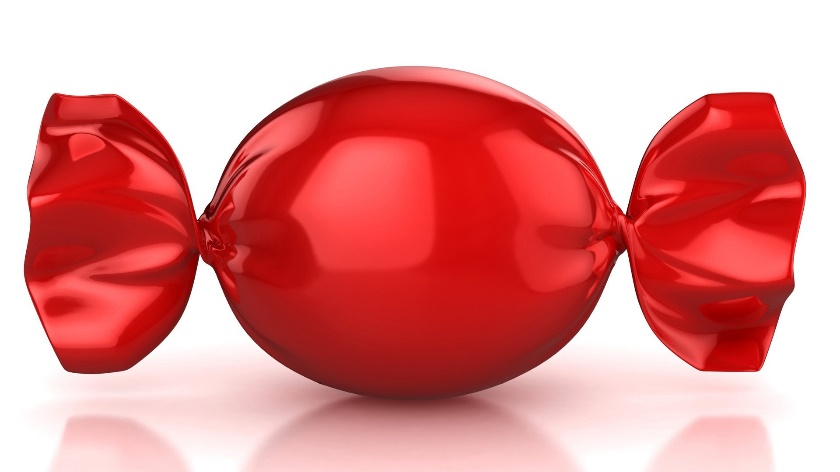 Вы полны энергии, готовы активно работать
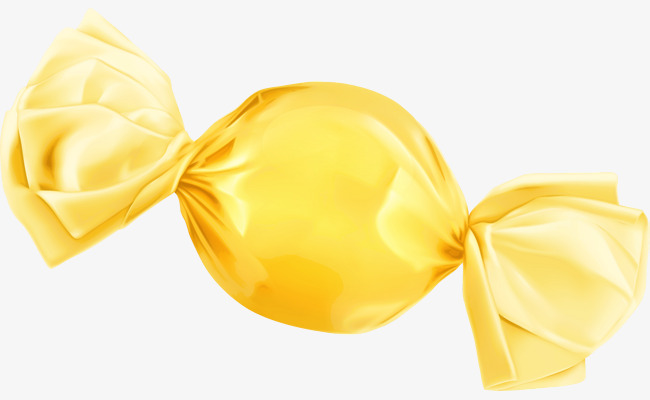 Вы спокойны, вам всё равно, что будет 
происходить сегодня
Муниципальное автономное дошкольное образовательное учреждение «Детский сад общеразвивающего вида № 6 с приоритетным осуществлением деятельности по физическому направлению развития воспитанников»
«Новый метод организации прогулок на территории ДОУ»
Красноуфимск, 2024
Согласно требованиям ФГОС ДО
Развивающая предметно-пространственная среда должна обеспечивать максимальную реализацию образовательного потенциала пространства Организации, группы, а также территории, прилегающей к Организации или находящейся на небольшом удалении, приспособленной для реализации Программы материалов, оборудования и инвентаря для развития детей дошкольного возраста в соответствии с особенностями каждого возрастного этапа, охраны и укрепления их здоровья, учета особенностей и коррекции недостатков их развития.
	Развивающая предметно-пространственная среда должна обеспечивать
возможность общения и совместной деятельности детей (в том числе детей разного
возраста) и взрослых, двигательной активности детей, а также возможности для
уединения.
Кроссворд
Терренкур
(фр. terrain – местность, cours-  лечение) - метод лечебной физкультуры, заключающийся в дозированной ходьбе по специально проложенным и оборудованным маршрутам на пересеченной местности
Образовательный терренкур 
– это специально разработанный маршрут для детей по территории  дошкольного образовательного учреждения или за его  пределами
Цель и задачи образовательного терренкура
Цель образовательного терренкура – оздоровление организма воспитанников, повышение уровня двигательной активности, познавательно-исследовательская деятельность детей и взрослых.
Задачи:
упражнять детей в основных видах движений;
приобщать детей к здоровому образу жизни;
развивать выносливость, ловкость, координацию движений, навыки  самоорганизации;
побуждать ребенка к проявлению инициативности и самостоятельности  в различных видах деятельности;
развивать наблюдательность, любознательность, познавательную активность воспитанников.
Структура прогулок с детьми по маршруту терренкура:
сбор и движение до следующей станции (остановки);
остановка, привал, познавательно – исследовательская деятельность детей и взрослых;
комплекс оздоровительных игр и физических упражнений;
самостоятельная деятельность детей;
сбор дошкольников и возвращение в группу.
Содержание прогулок по маршруту терренкура:
познавательные беседы;
наблюдения за насекомыми, птицами, растениями;
сбор природного материала, экспериментирование;
знакомые детям подвижные и дидактические игры;
игры на внимание;
спортивные игры, игры на асфальте;
комплекс оздоровительных физических упражнений.
Каждый образовательный	терренкур  становится:
итогом тематической недели;
образовательным событием;
проблемным мотиватором для разработки и реализации проекта или  итогом реализации какого-то либо  проекта;
маршрутом для знакомства с  предметами, явлениями, событиями и  фактами;
маршрутом для проверки опытным  путём полученных представлений в  процессе реализации темы.
Станции образовательного терренкура на территории 
МАДОУ детский сад 6
Станция «Экологическая тропа»
включает в себя 7 остановок:
Хвойный лес
Сиреневая аллея
Озеро
Лекарственные травы
Цветочная клумба
Рябиновая аллея
Огород
Станции образовательного терренкура на территории 
МАДОУ детский сад 6
Станция «Игры на асфальте».
Станция «Спортивная».
Станция «Дорожка здоровья».
Станция «Дорожная азбука».
Станция «Птичий городок».
Станция «Экспериментальная».
Станция «Музыкальная полянка».
Станции образовательного терренкура на территории 
МАДОУ детский сад 6
Станция «Музыкальная полянка».
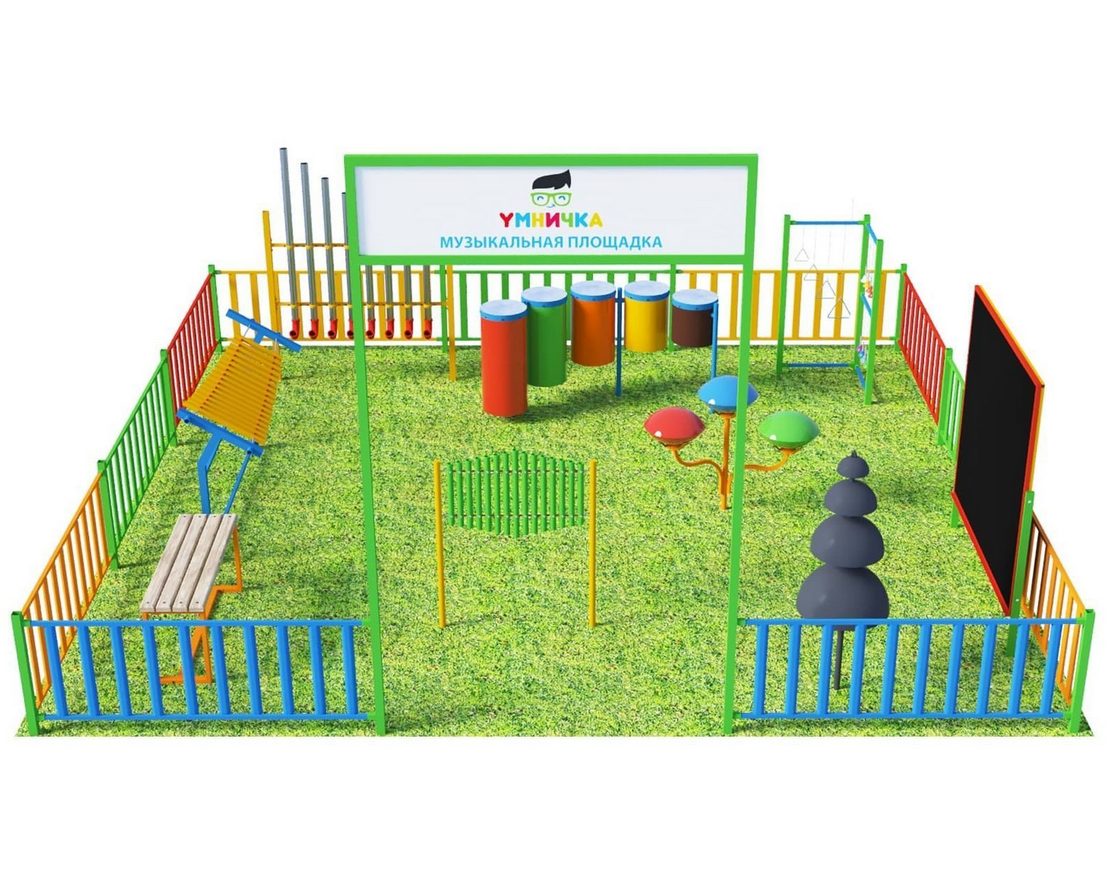 Программа работы на станции
«Хвойный лес»
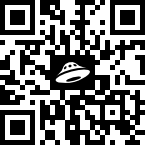 Муниципальный ресурсный центр
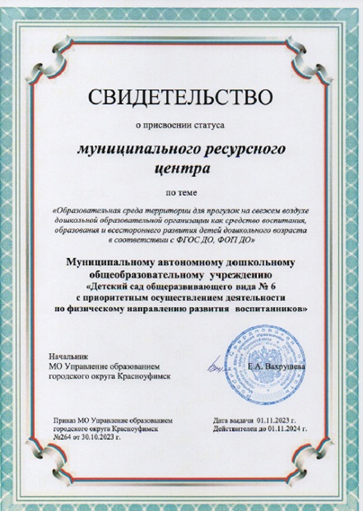 Образовательная среда территории для прогулок на свежем воздухе
дошкольной образовательной организации как средство воспитания, 
образования и всестороннего развития детей дошкольного возраста в соответствии с
ФГОС ДО, ФОП ДО
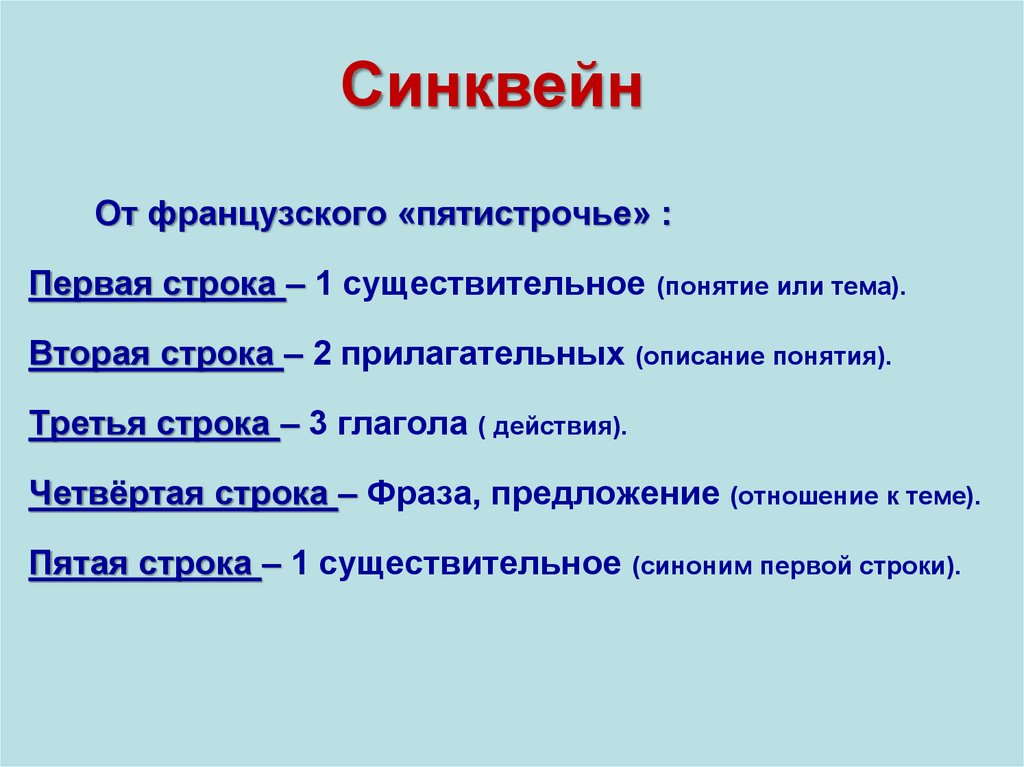 СПАСИБО ЗА ВНИМАНИЕ!
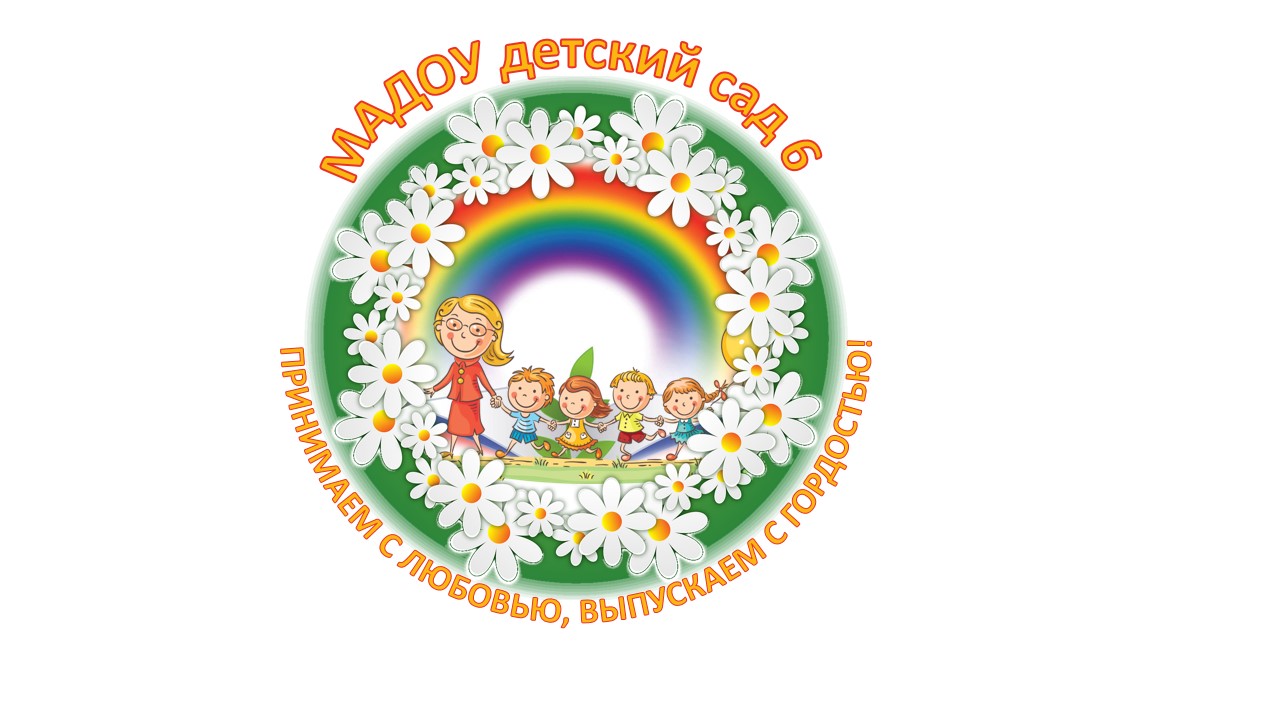 https://6kruf.tvoysadik.ru/
https://vk.com/club108284224